Районая практическая краеведческая конференция памяти тихорецкого краеведа Е.М.Сидорова
ТЕМА: «НАВЕЧНО В ПАМЯТИ»
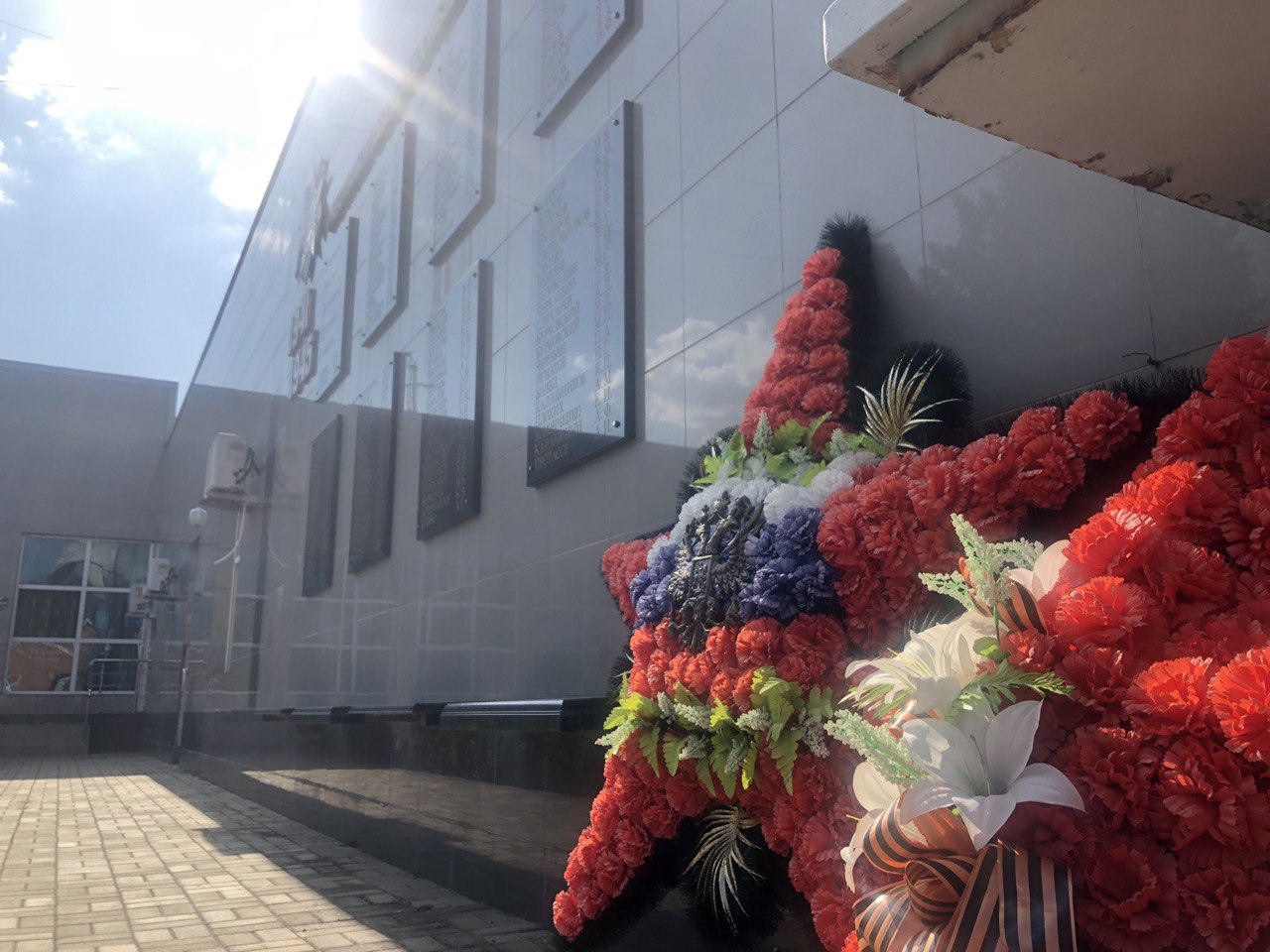 Авторы проекта:
Хаджебиеков Руслан Асланович, 17 лет;
студент Тихорецкого техникума железнодорожного транспорта -филиала РГУПС, группа ПМ -2-1, г. Тихорецк
Научный руководитель:
Воярж Елена Владимировна
кандидат исторических наук,
преподаватель ТТЖТ-филиала РГУПС
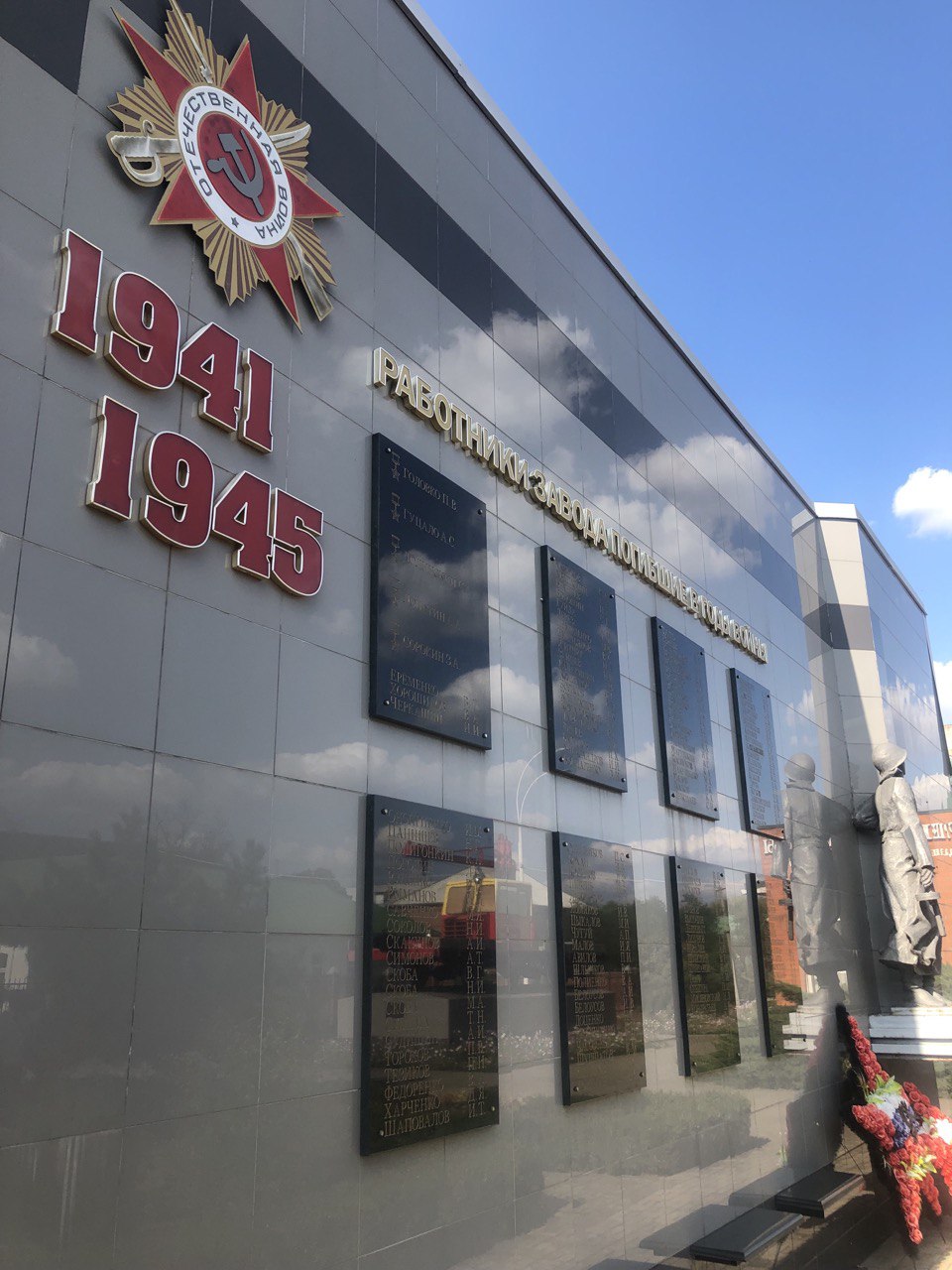 Цель работы – сохранение памяти о героях Великой Отечественной войны, работниках ОАО «ТМЗ имени В.В.Воровского». 
Задачи исследования:
- сбор материалов о заводе имени В.В.Воровского в период Великой Отечественной войны;
- изучение подвигов и заслуг героев – заводчан;
- сохранение памятных мест в нашем городе.
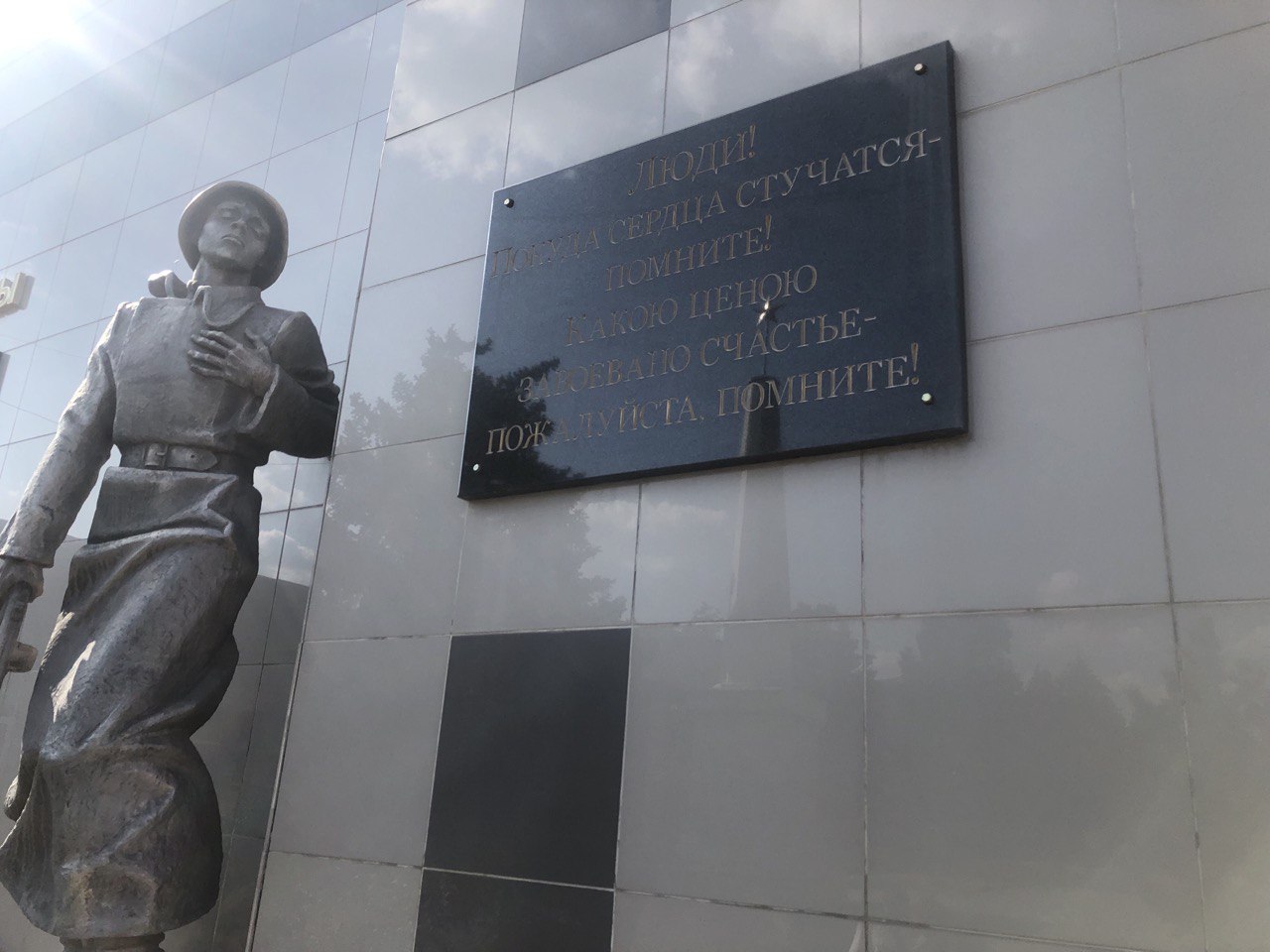 Станция Тихорецкая в годы Великой Отечественной войны
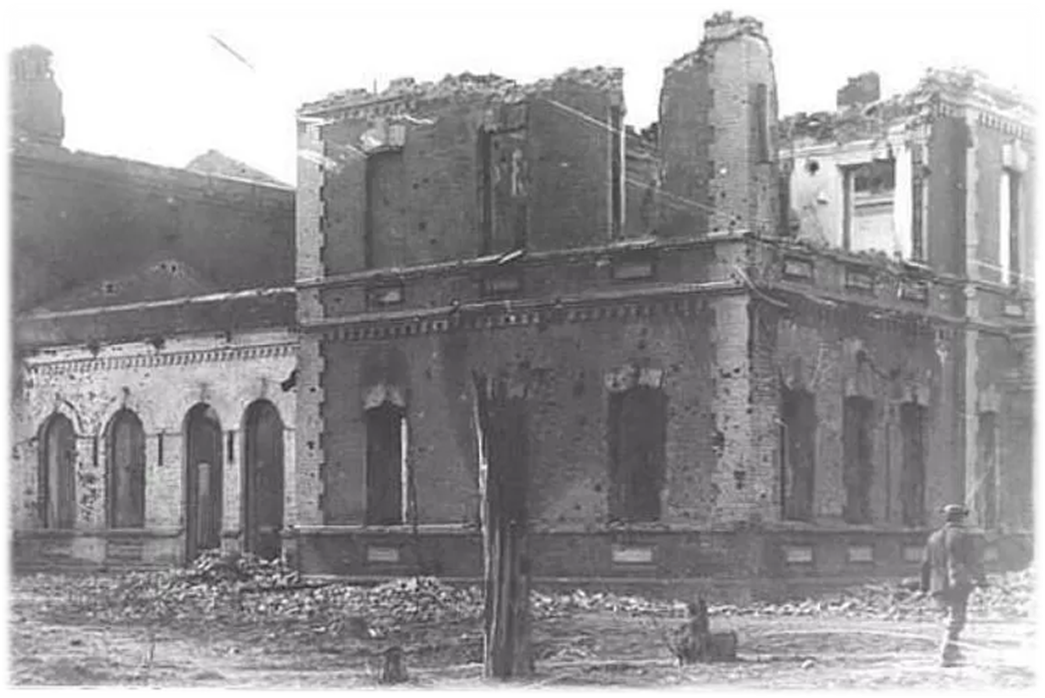 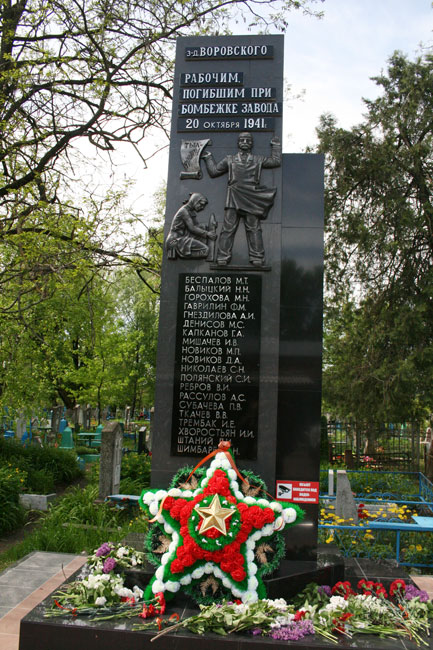 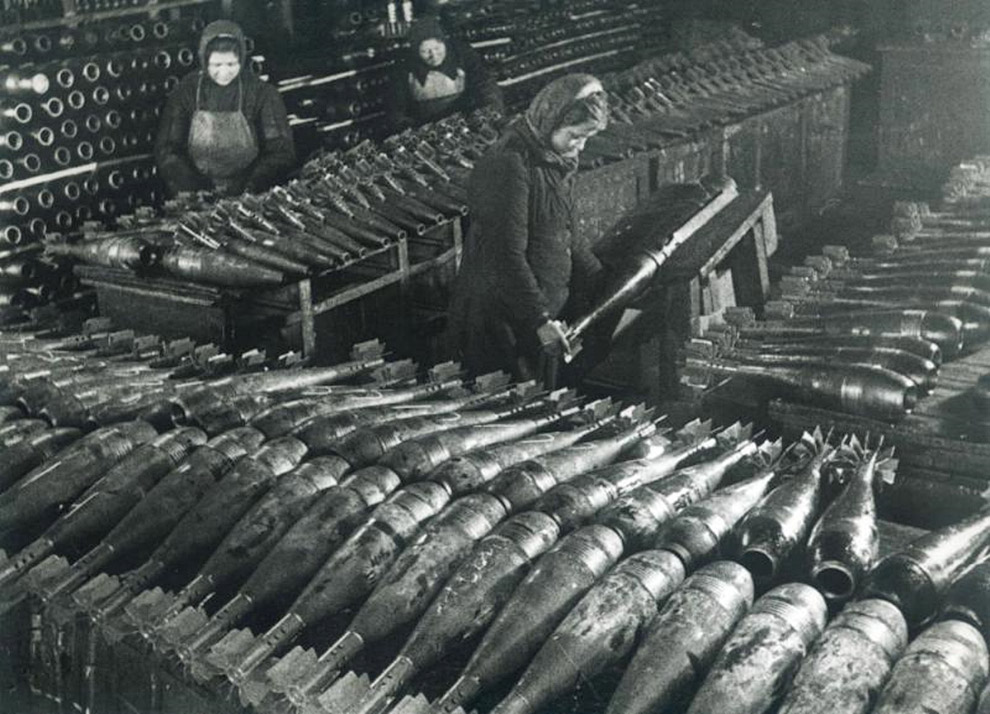 В память о жертвах кровавой войны воздвигнут памятник «Рабочим, погибшим при бомбежке завода 20 сентября 1941 года». Памятник установлен на братской могиле, на городском кладбище
ГУЦАЛО АЛЕКСАНДР СЕМЕНОВИЧ
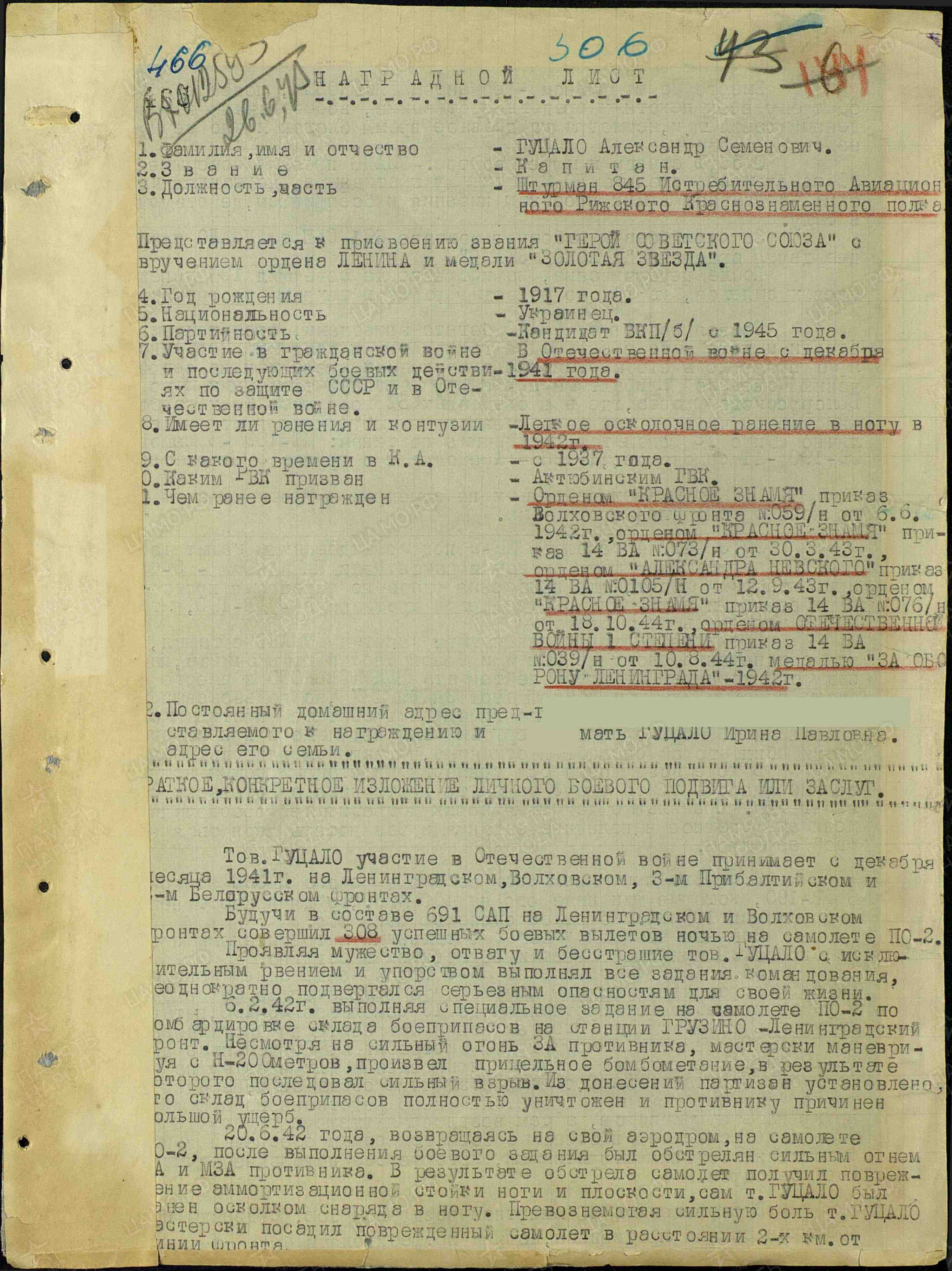 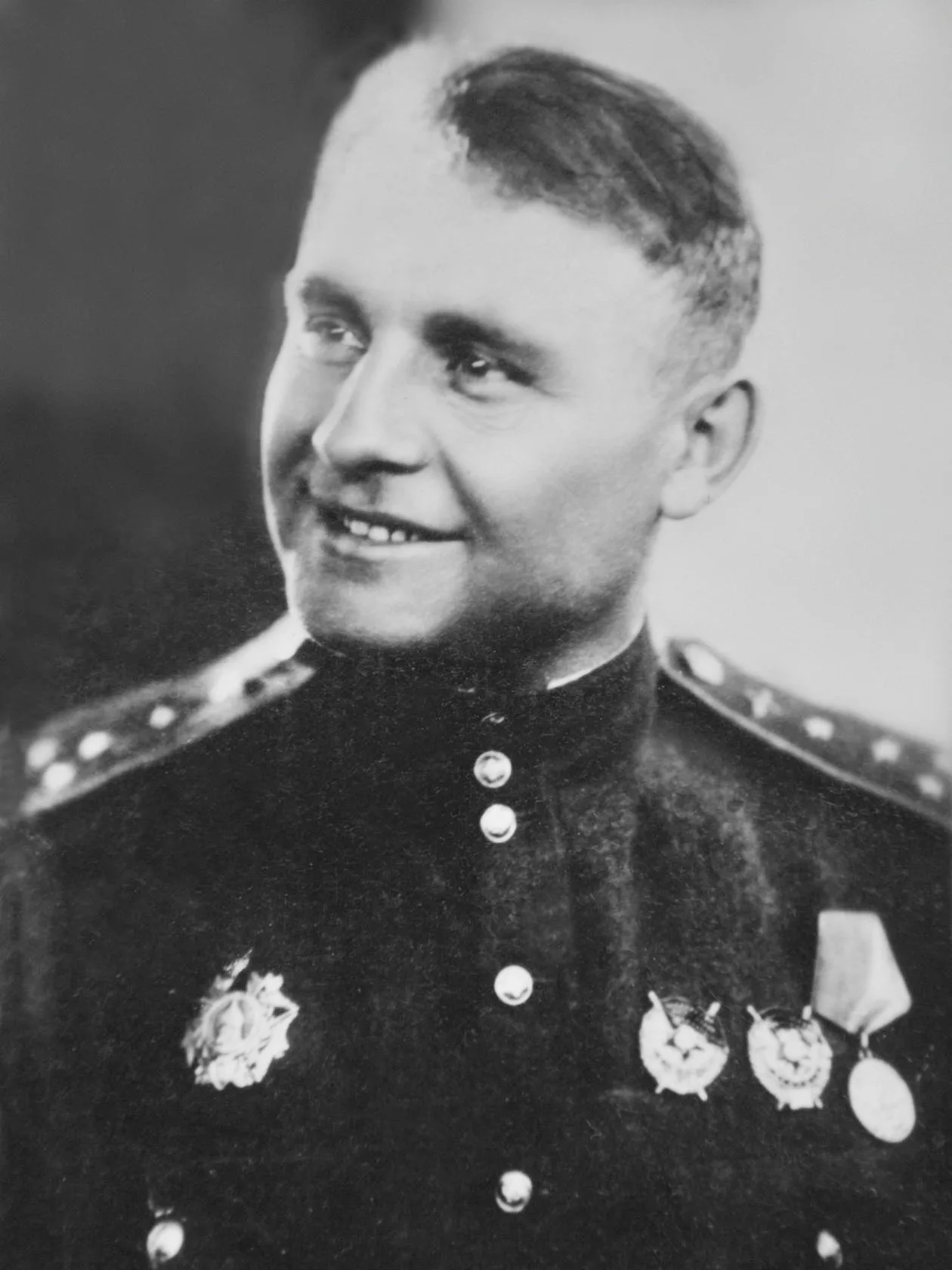 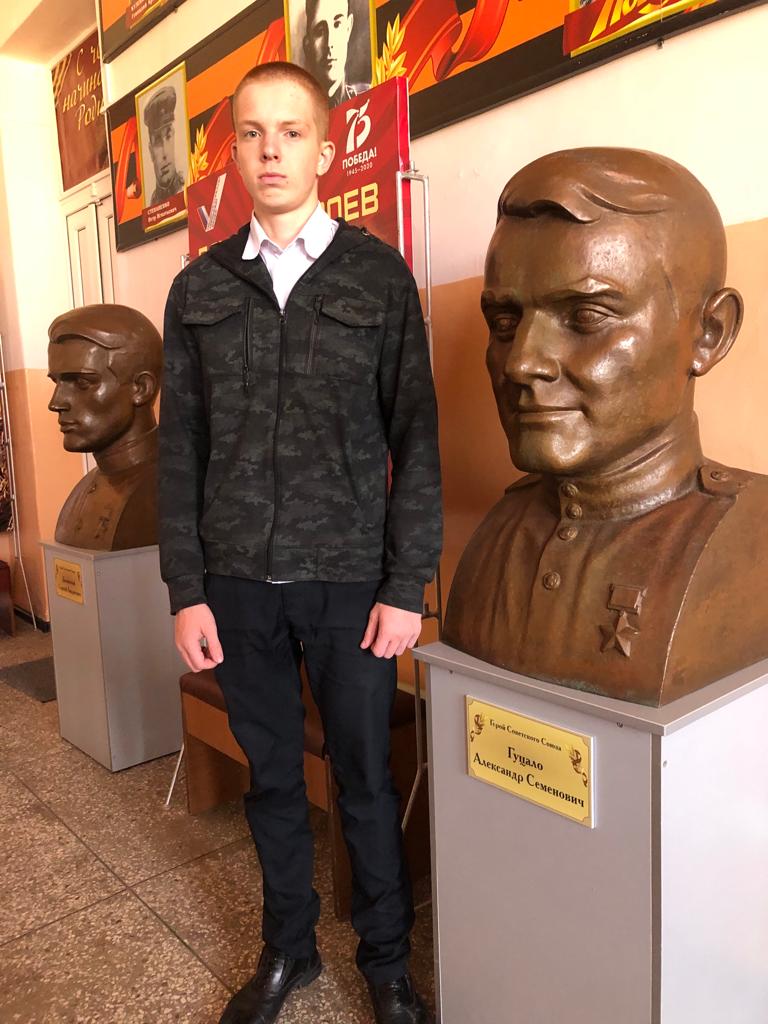 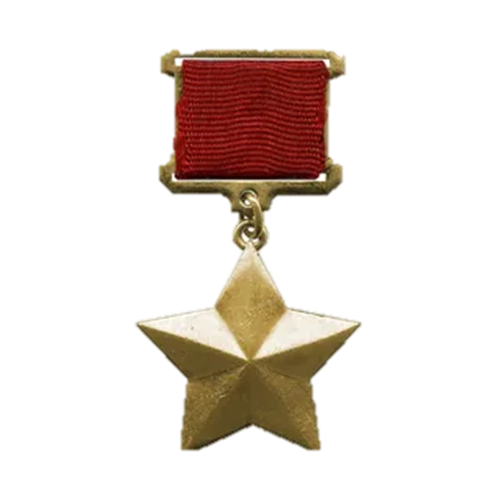 Указом Президиума Верховного Совета СССР от 15 мая 1946 года Гуцало А.С. присвоено звание Героя Советского Союза (посмертно).
Наградной лист
СОРОКИН ЗАХАР АРТЕМОВИЧ
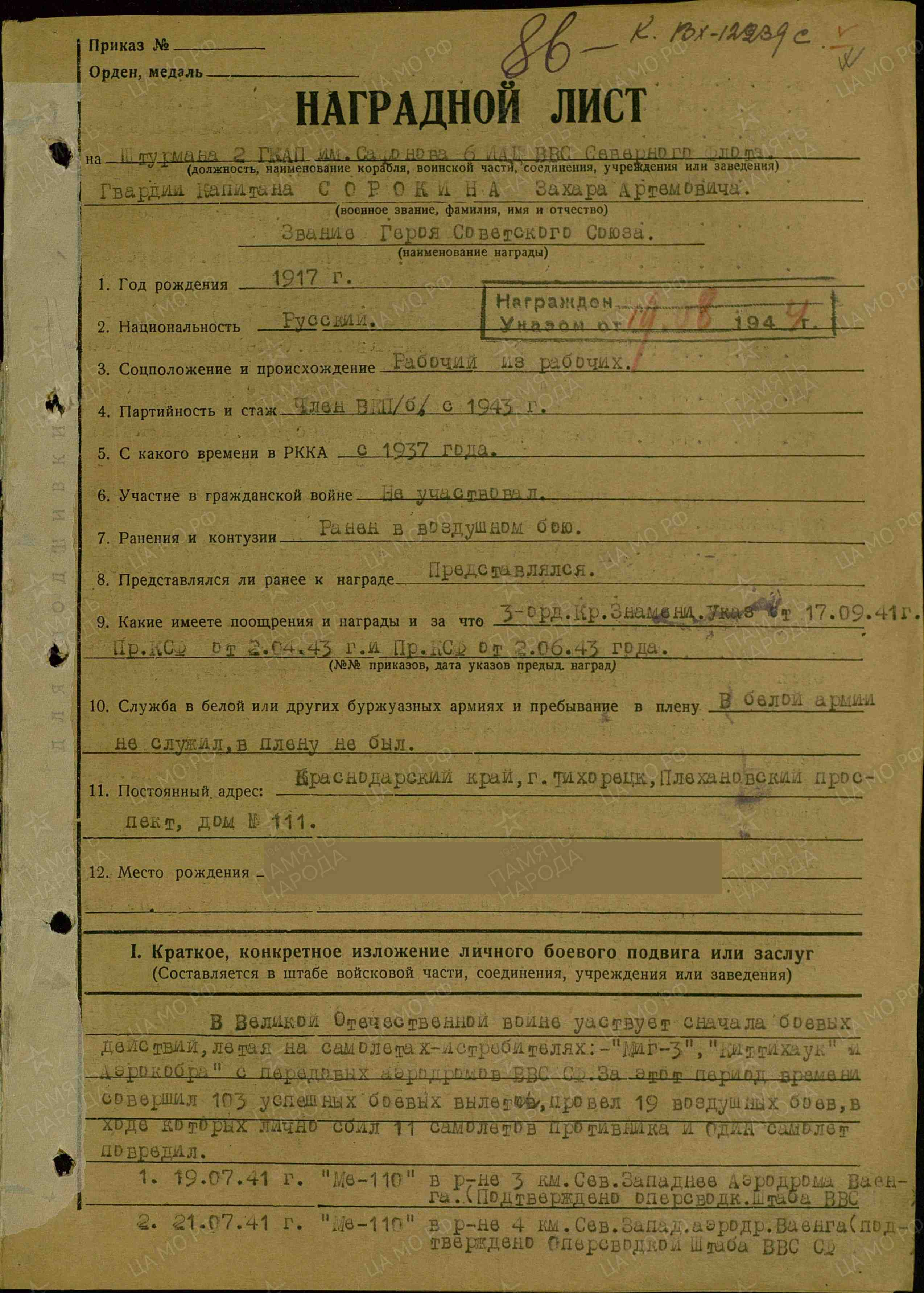 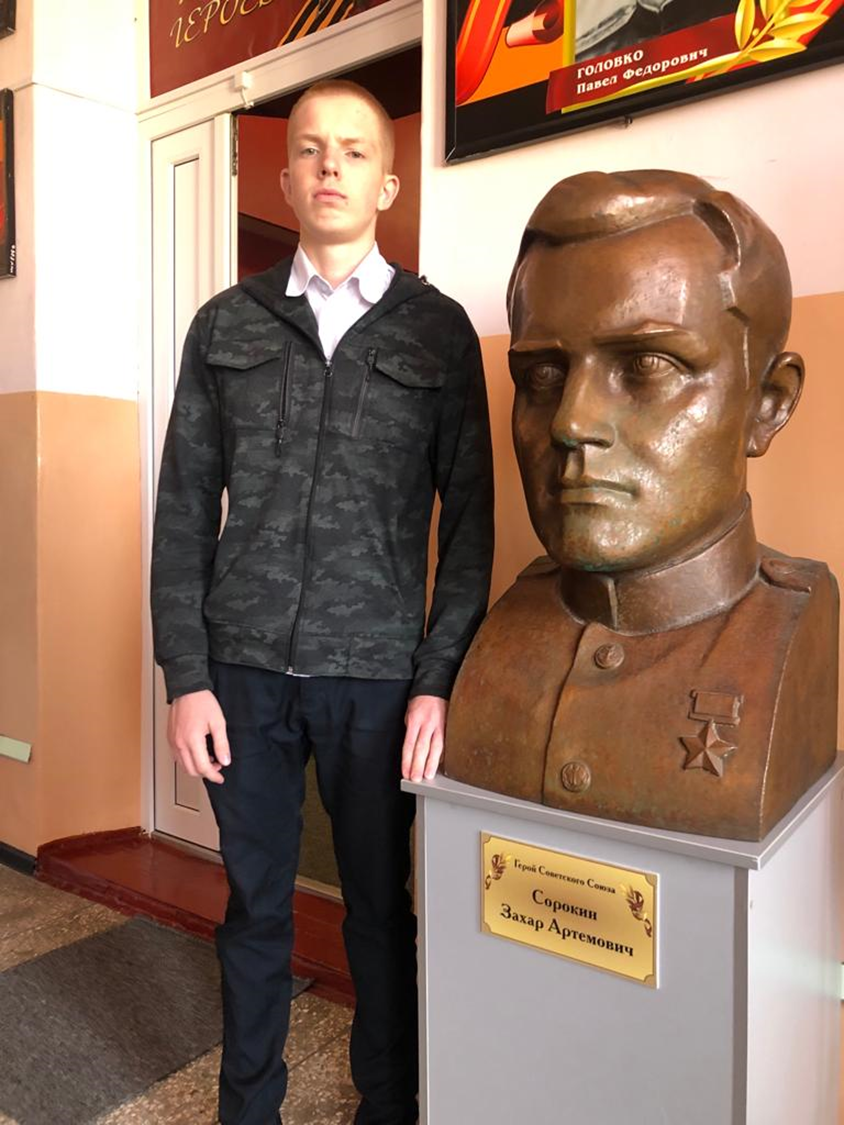 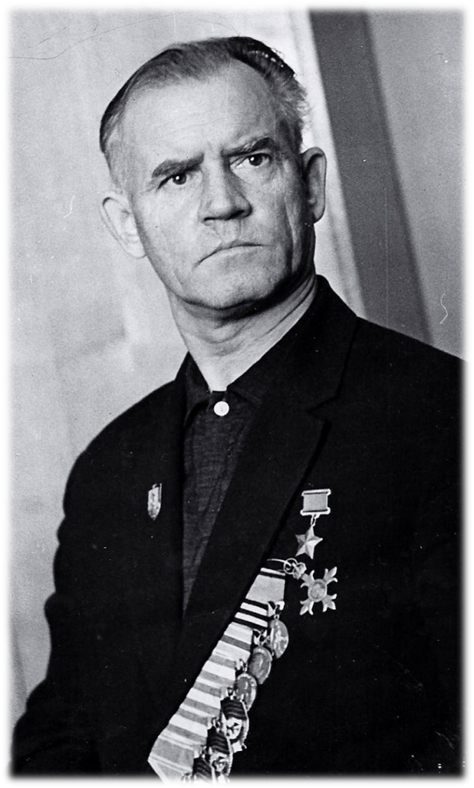 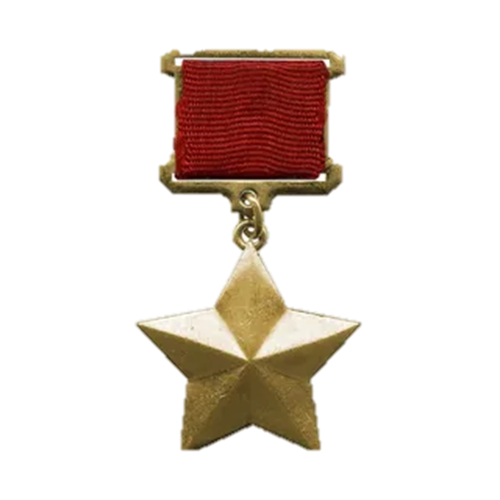 Указом Президиума Верховного Совета СССР от 19 августа 1944 года Сорокину З.А. присвоено звание Героя Советского Союза.
Наградной лист
СЕРГЕЙ АНДРЕЕВИЧ ДОЛИНСКИЙ
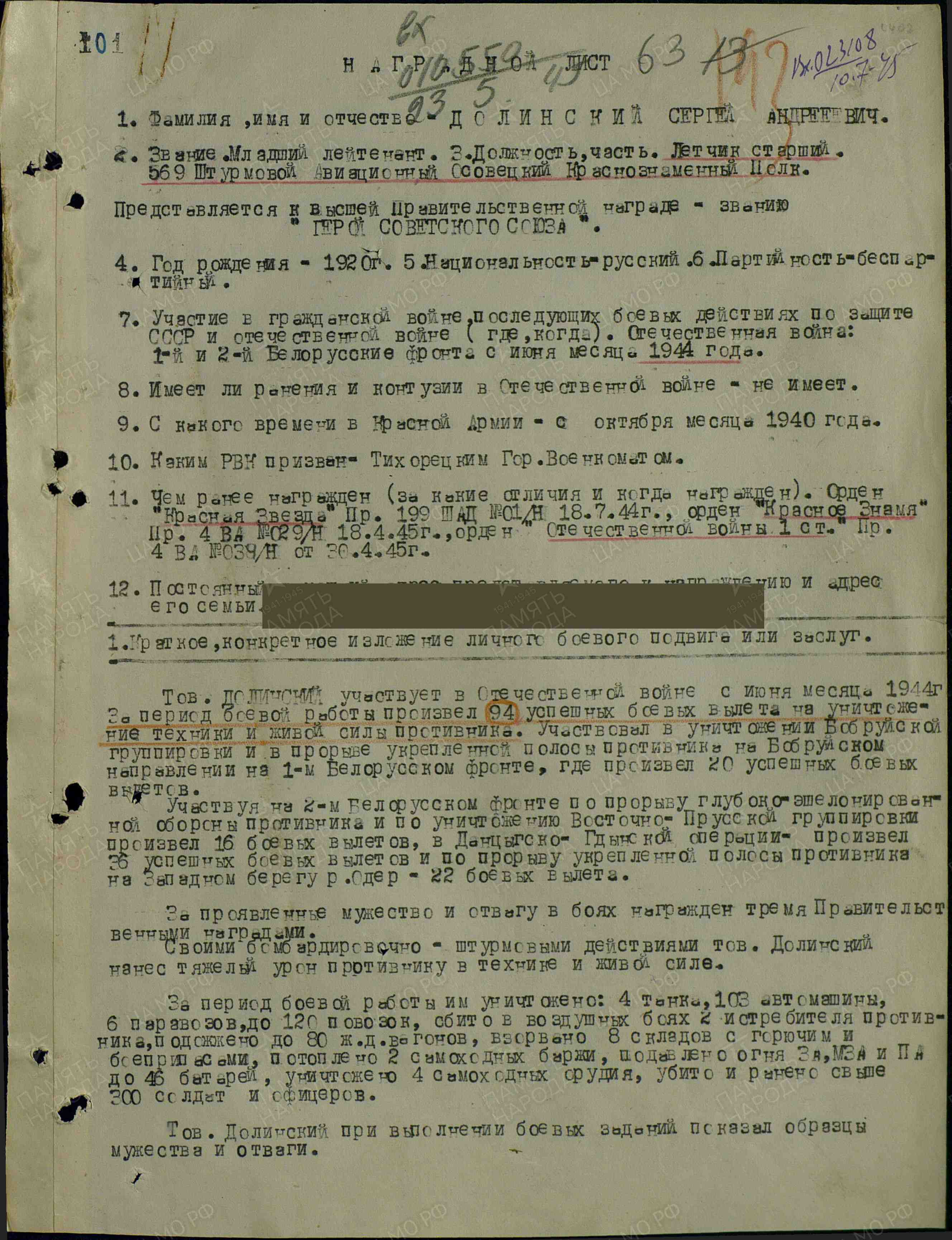 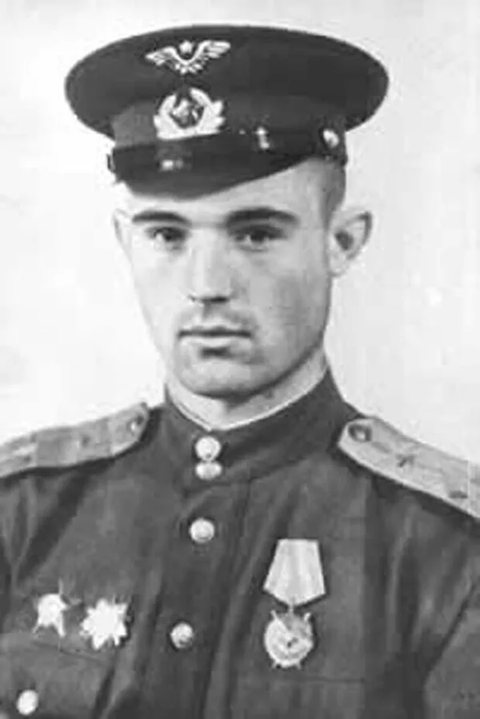 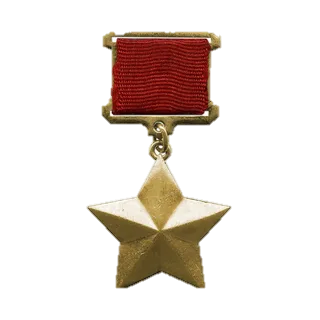 Указом Президиума Верховного Совета СССР 18.08.1945 г. Долинскому С.А.  присвоено звание Героя Советского Союза.
Наградной лист
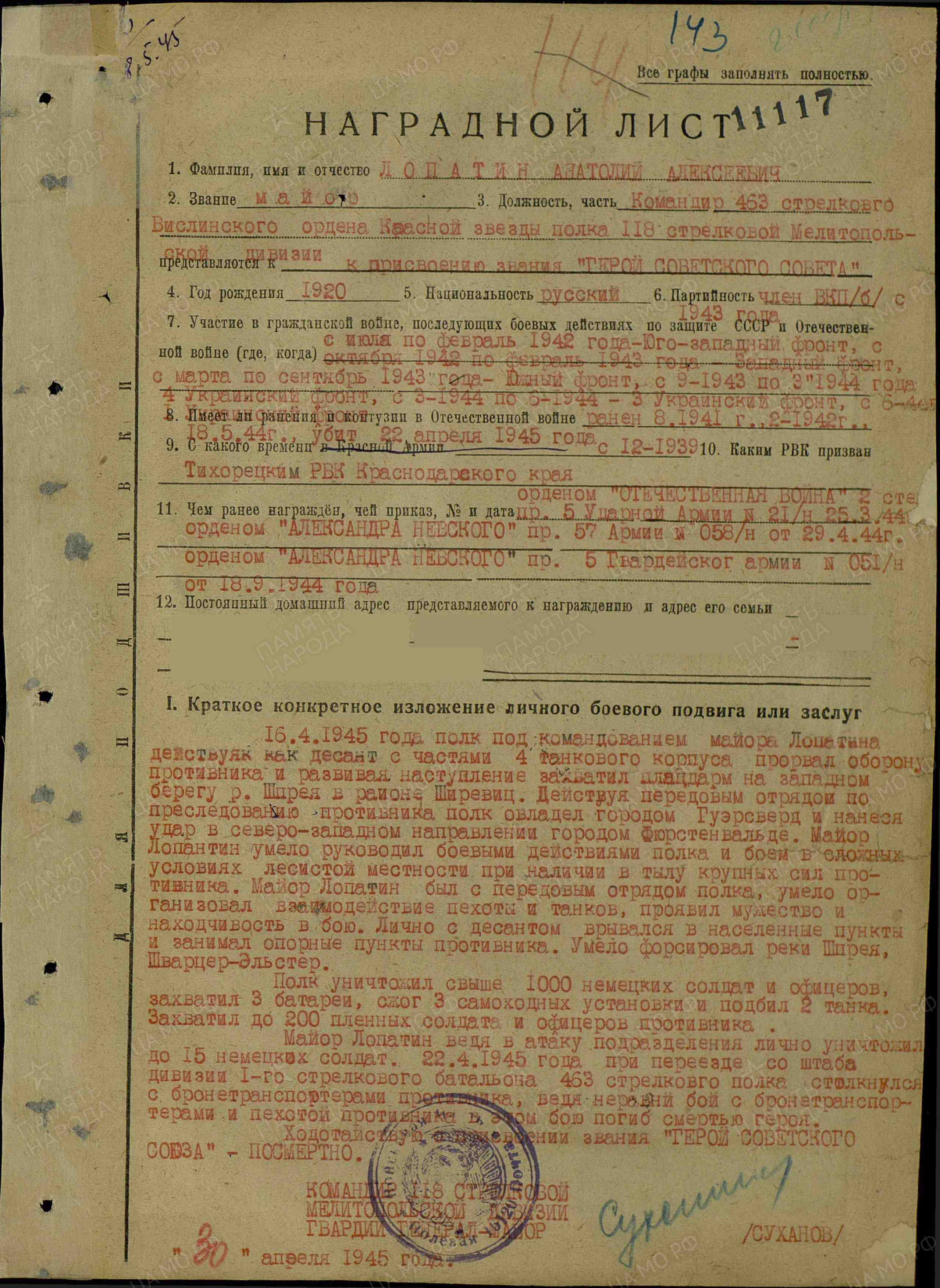 ЛОПАТИН АНАТОЛИЙ АЛЕКСЕЕВИЧ
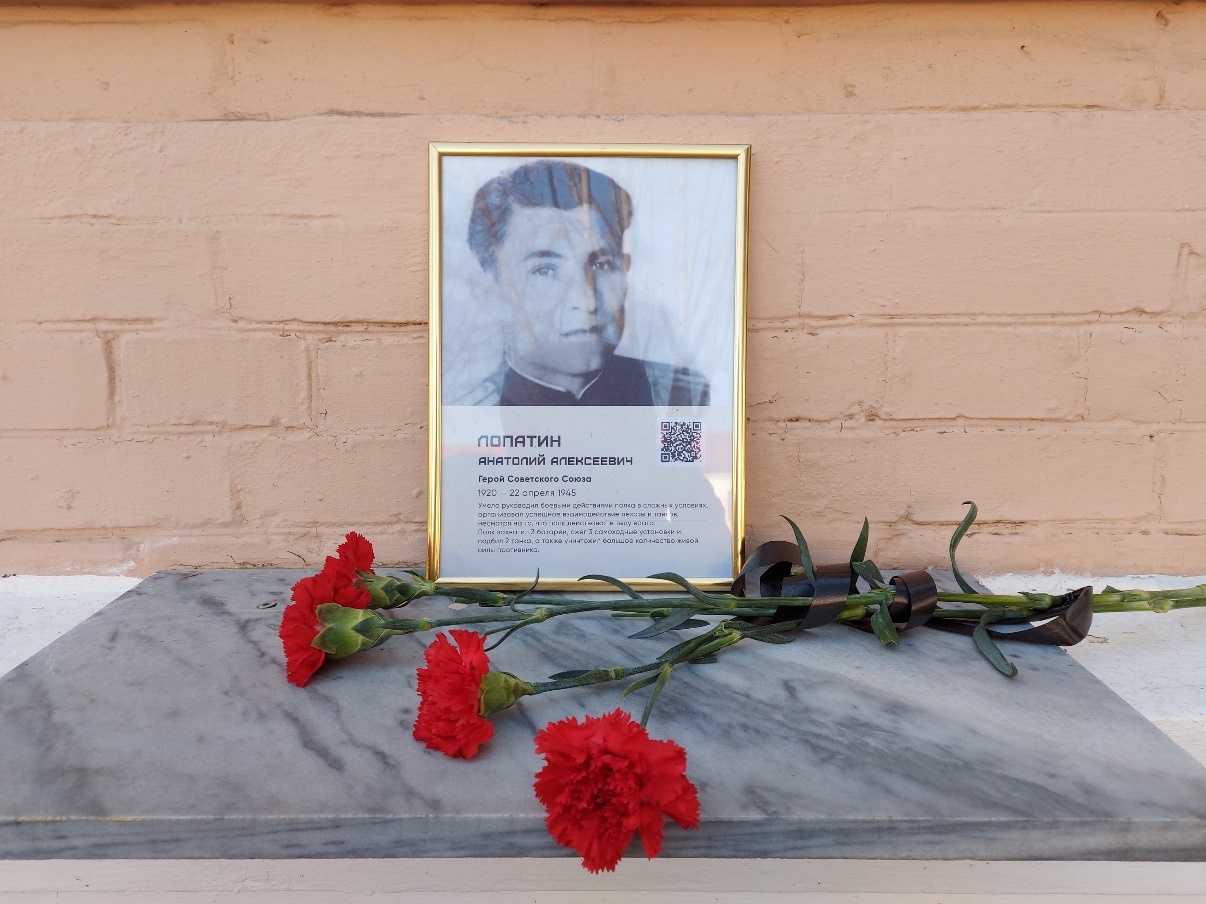 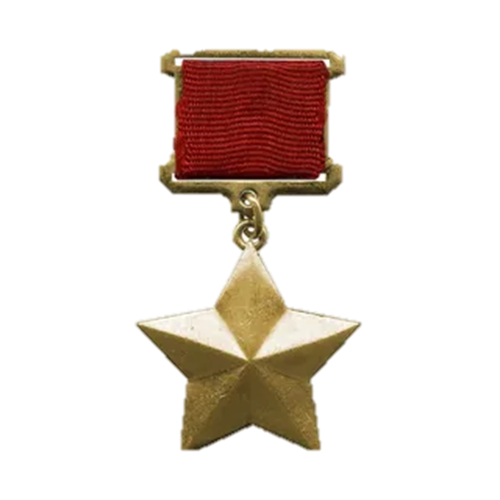 Наградной лист
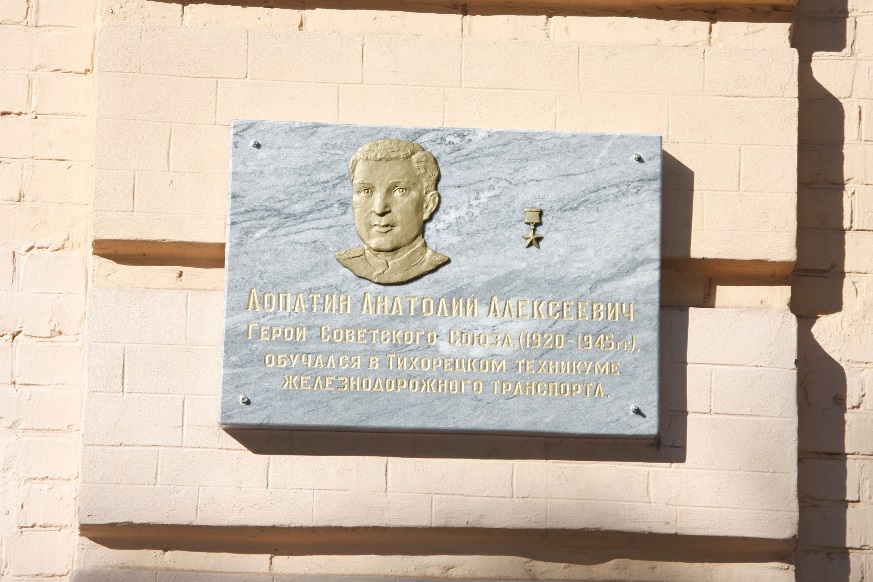 Мемориальная доска на здании Тихорецкого техникума железнодорожного транспорта
За проявленные мужество, героизм и организаторские способности майору Лопатину Анатолию Алексеевичу Указом Президиума Верховного Совета СССР от 26 июня 1945 года присвоено звание Героя Советского Союза (посмертно).
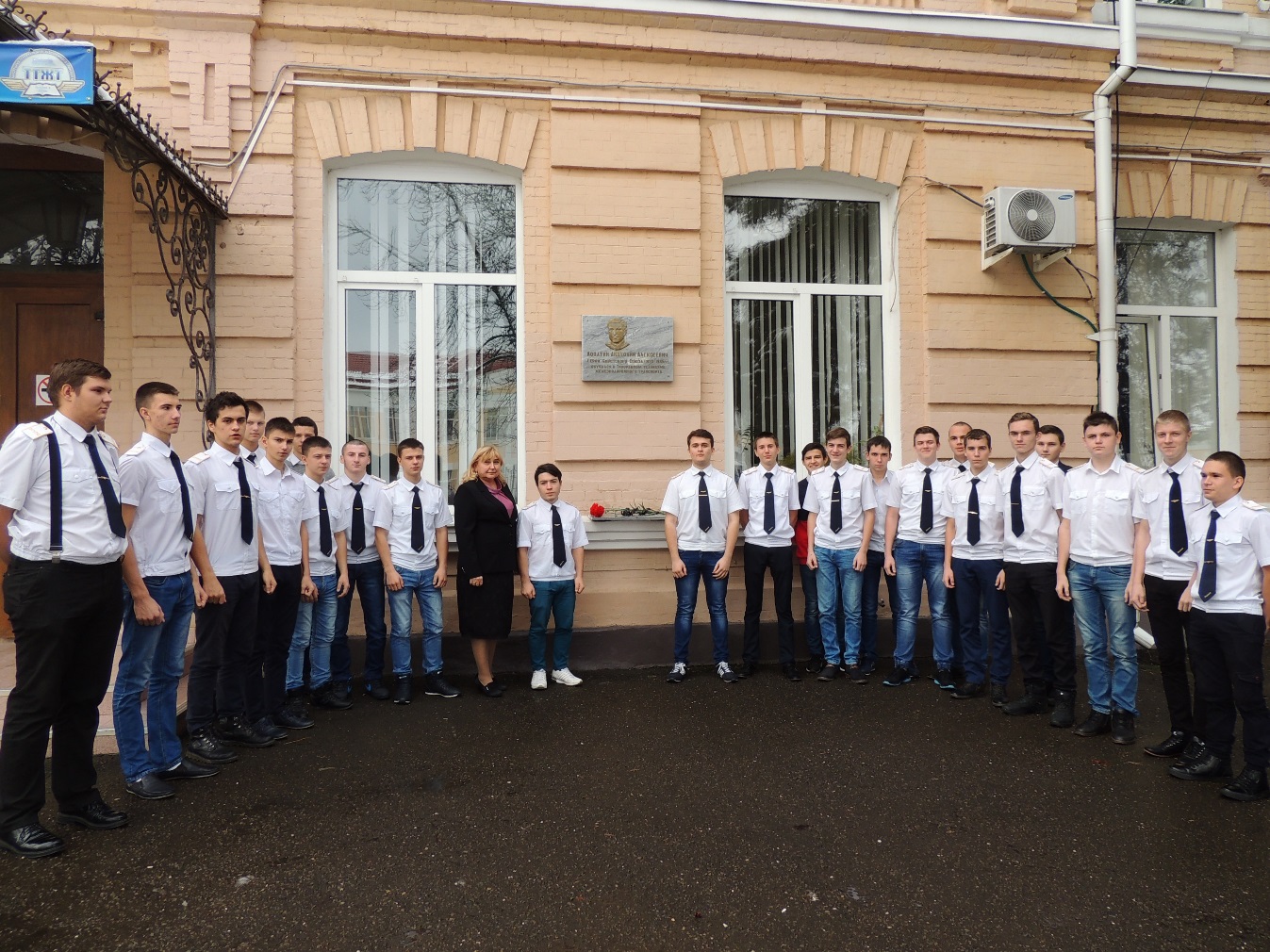 Возложение цветов к мемориальной доске Лопатина А.А.
Музей истории ТТЖТ- филиала РГУПС
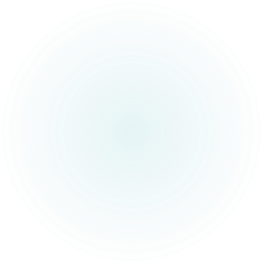 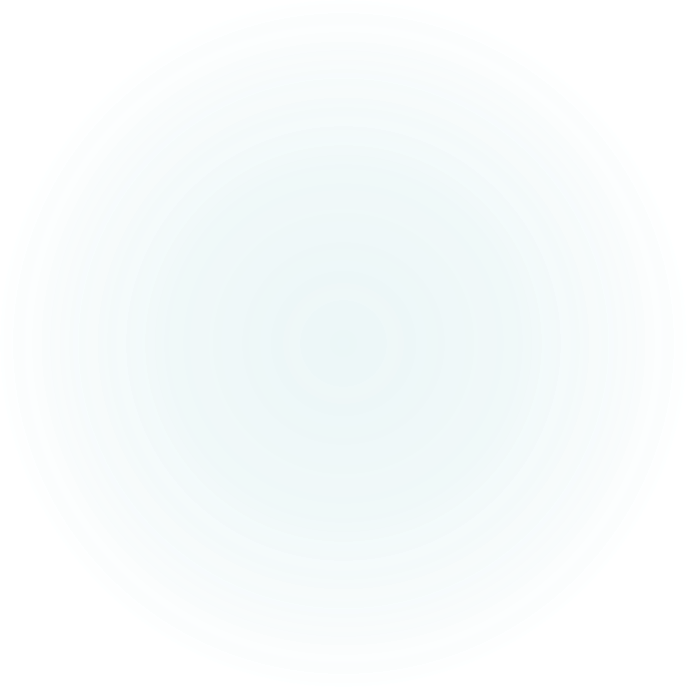 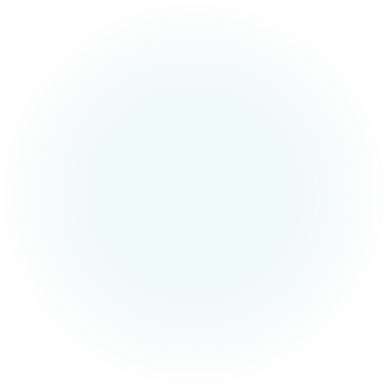 Мероприятие на центральной проходной ОАО «ТМЗ имени В.В. Воровского».
Стена Памяти заводчанам, погибшим в Великой Отечественной войне. 
Тихоречане почтили память земляков минутой молчания и возложили к мемориалу цветы.
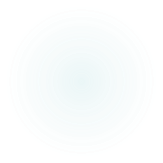 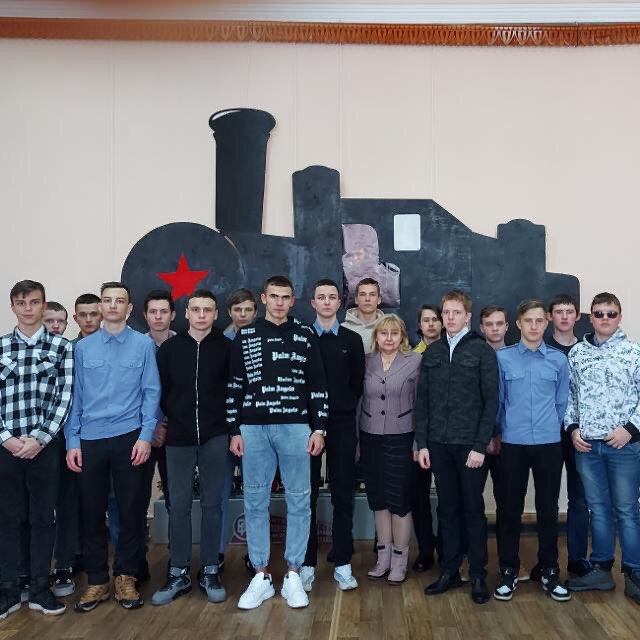 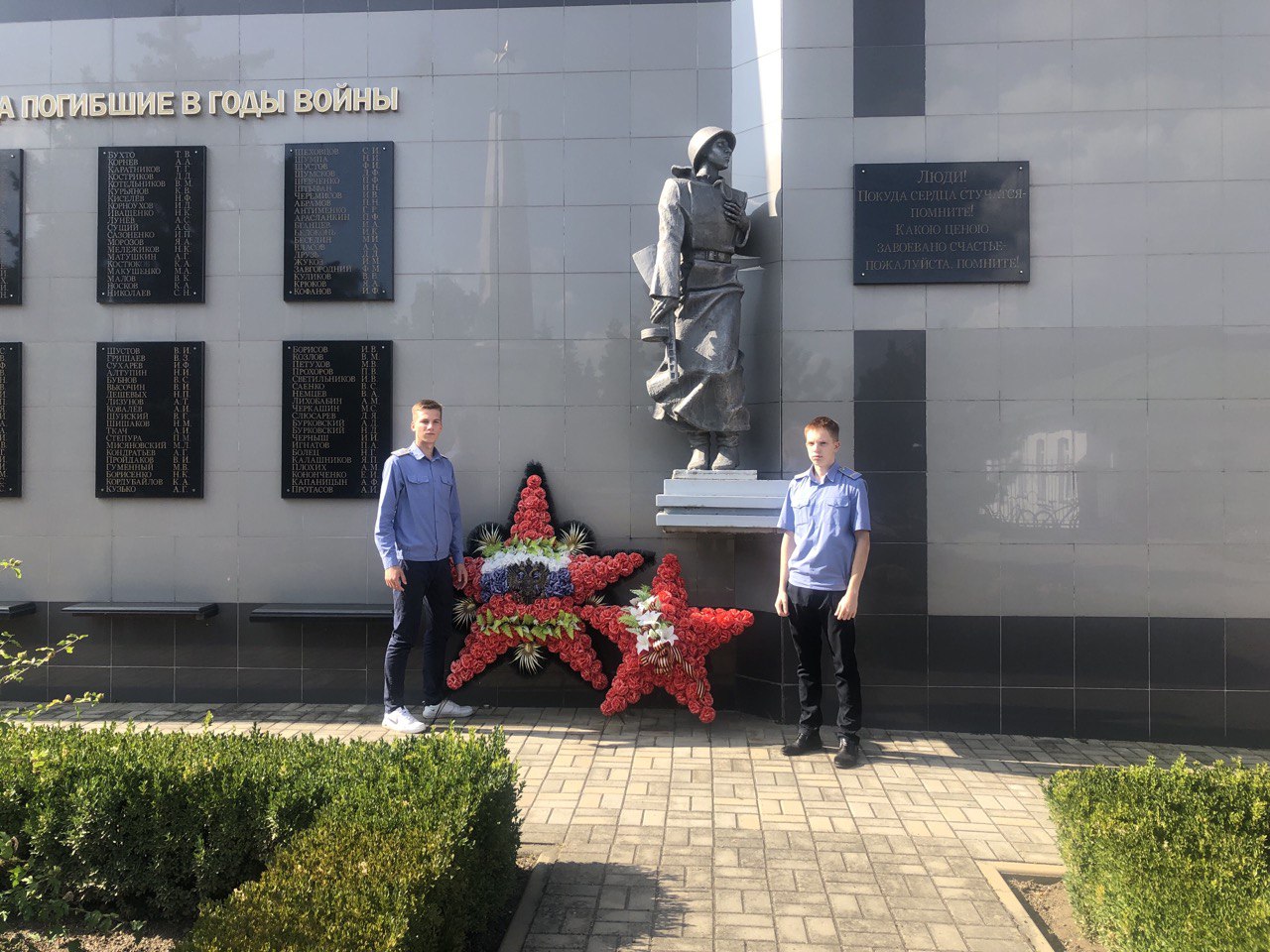 В Тихорецком историко – краеведческом музее
У Стены Памяти заводчанам, погибшим в Великой Отечественной войне
НИКТО НЕ ЗАБЫТ, НИЧТО НЕ ЗАБЫТО!
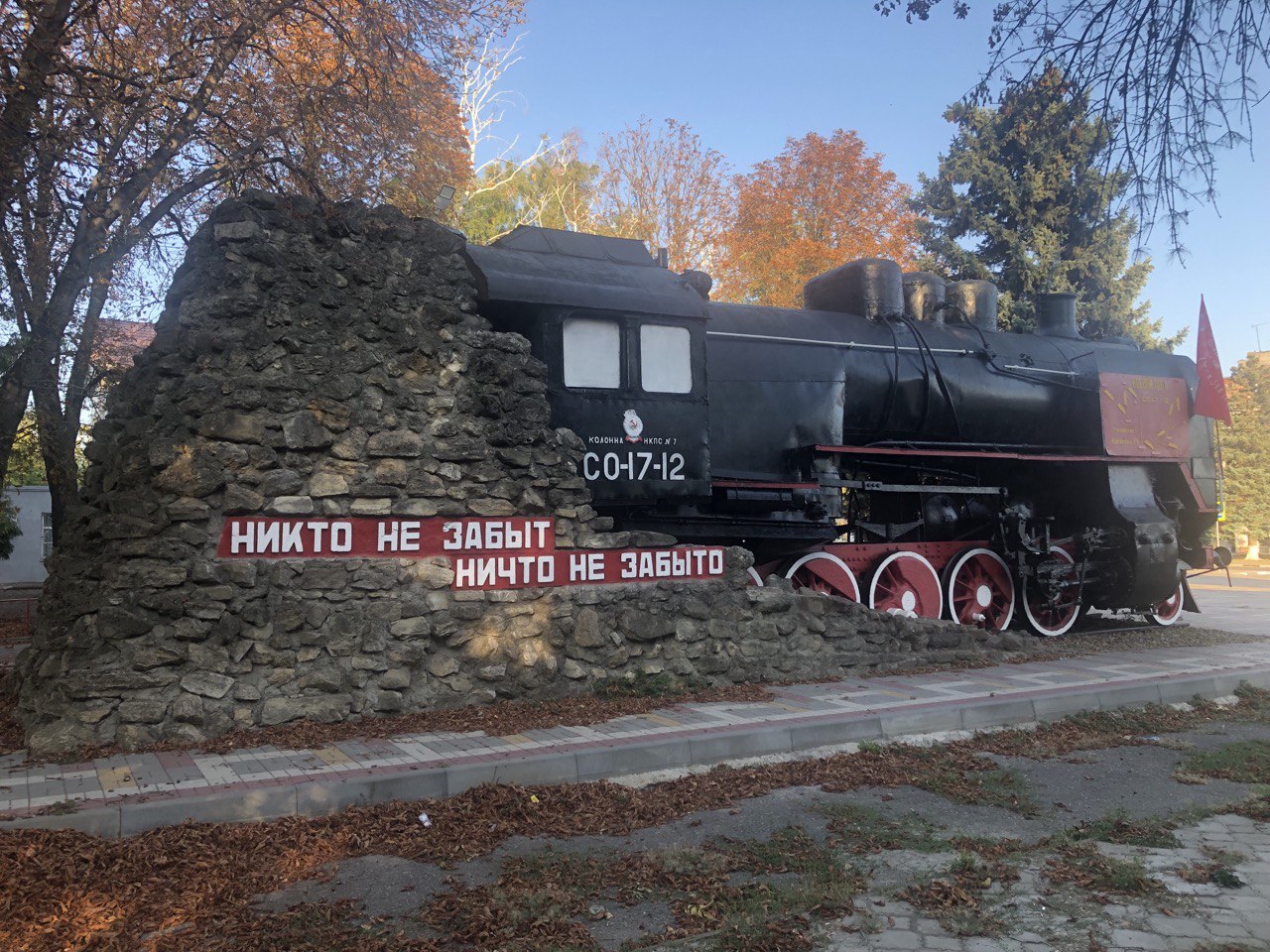 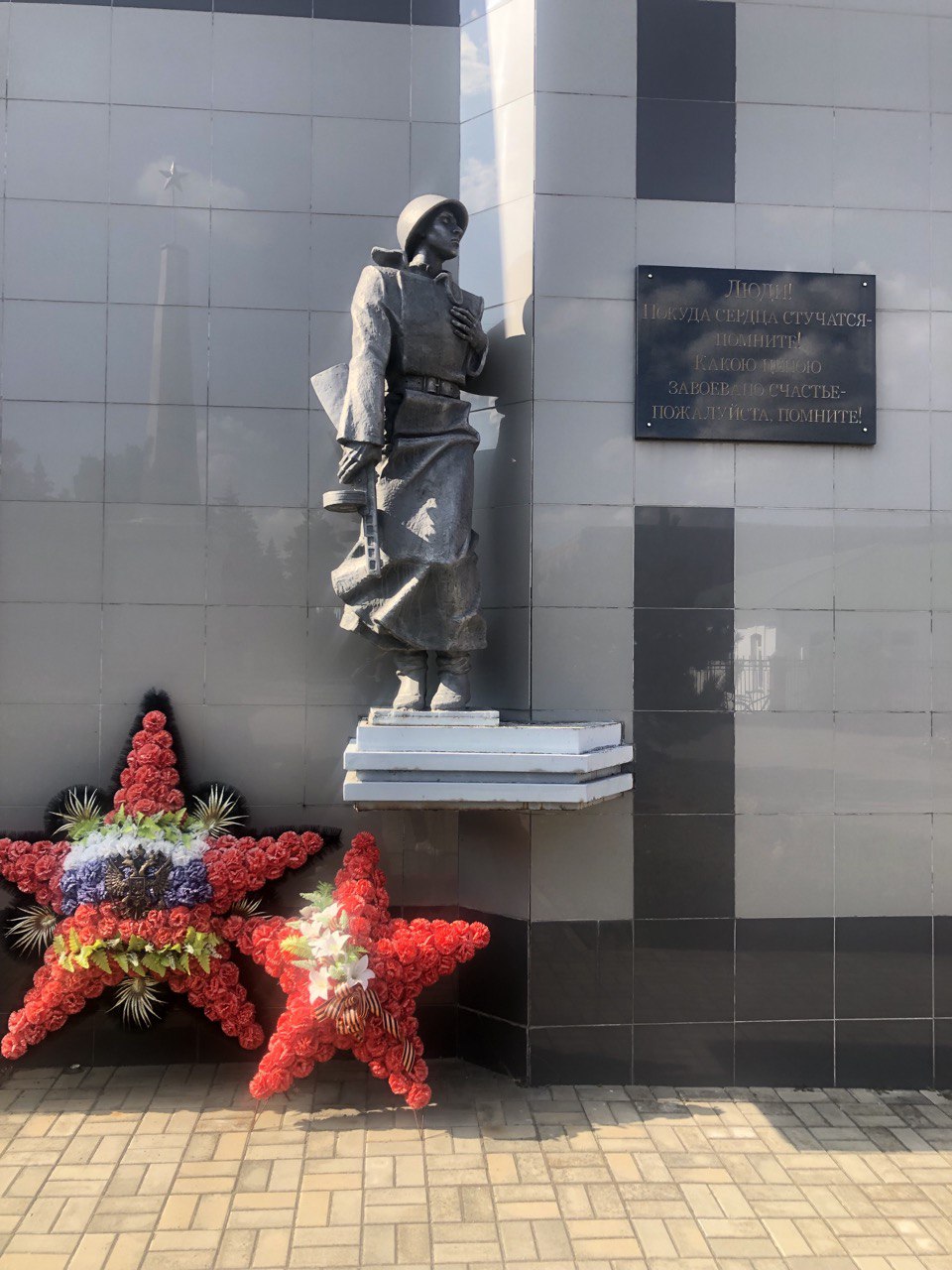 Список литературы:
1 – Фонды музея ОАО «ТМЗ им. В.В. Воровского»
2 – Электронный банк документов «подвиг народа в великой отечественной войне 1941-1945 гг.» URL: https://podvignaroda.ru/?#tab=navHome
3– URL: https://тихвести.рф/news/v_tikhoreckom_rajone_vspomnili_eshhe_ob_odnom_ geroe/2022-03-26-18876
4 - URL: http://sorokin-zahar-artyomovich.s-2kar.edusite.ru/
5 - URL:  https://www.moypolk.ru/soldier/lopatin-anatoliy-alekseevich-1
6- URL: https://pandia.ru/text/81/166/50993.php
7- Фонды музея ТТЖТ – филиала РГУПС